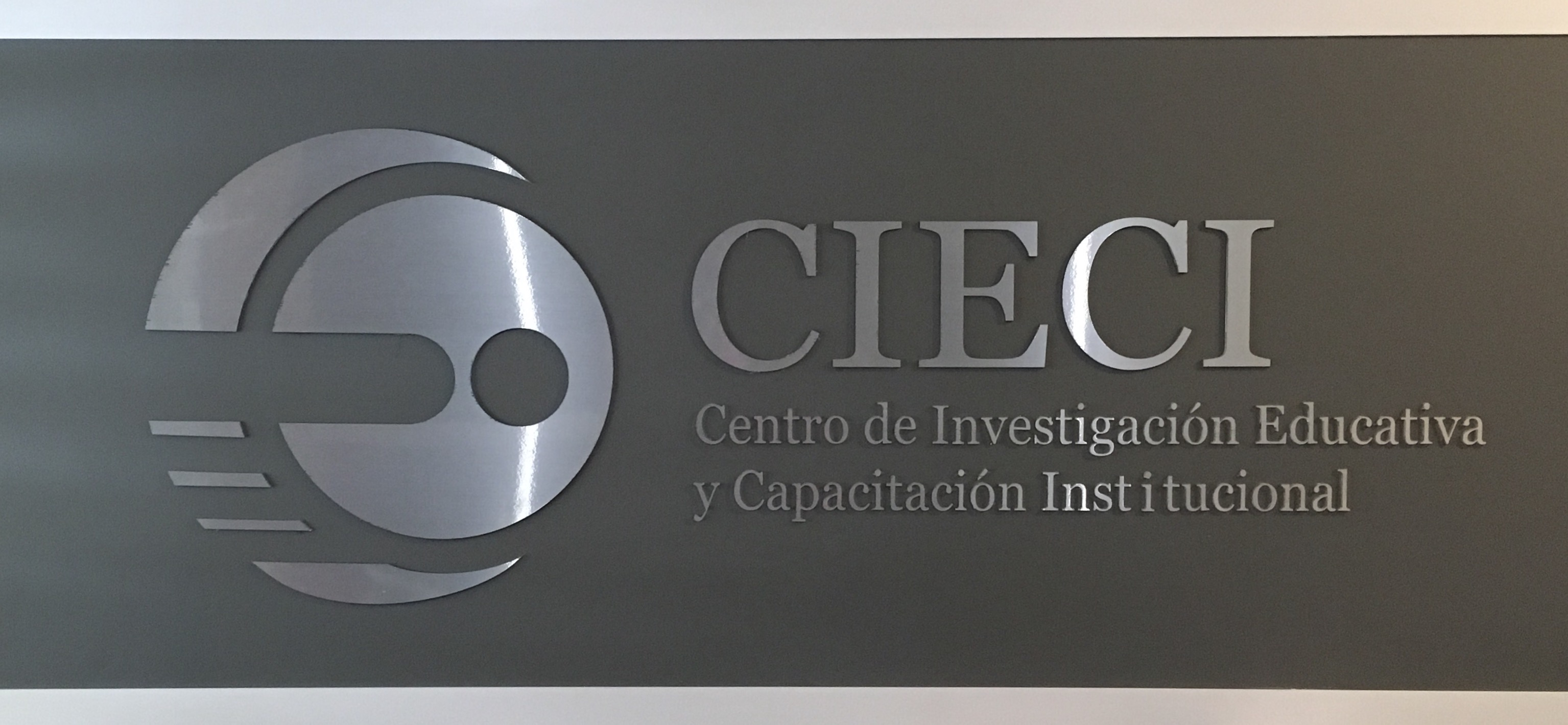 El modelo de evaluación del desempeño docente
Retos y alternativas
Patricia Frola
IV Congreso de investigacion e innovacion Educativa Nvo. Laredo UPN284
Bibliografía básica
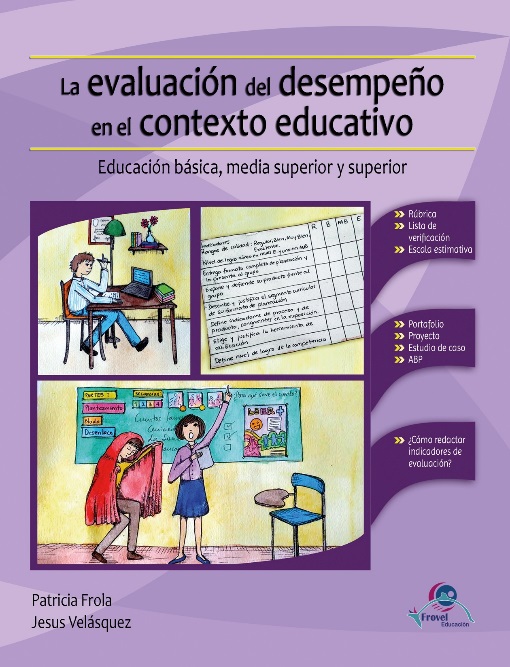 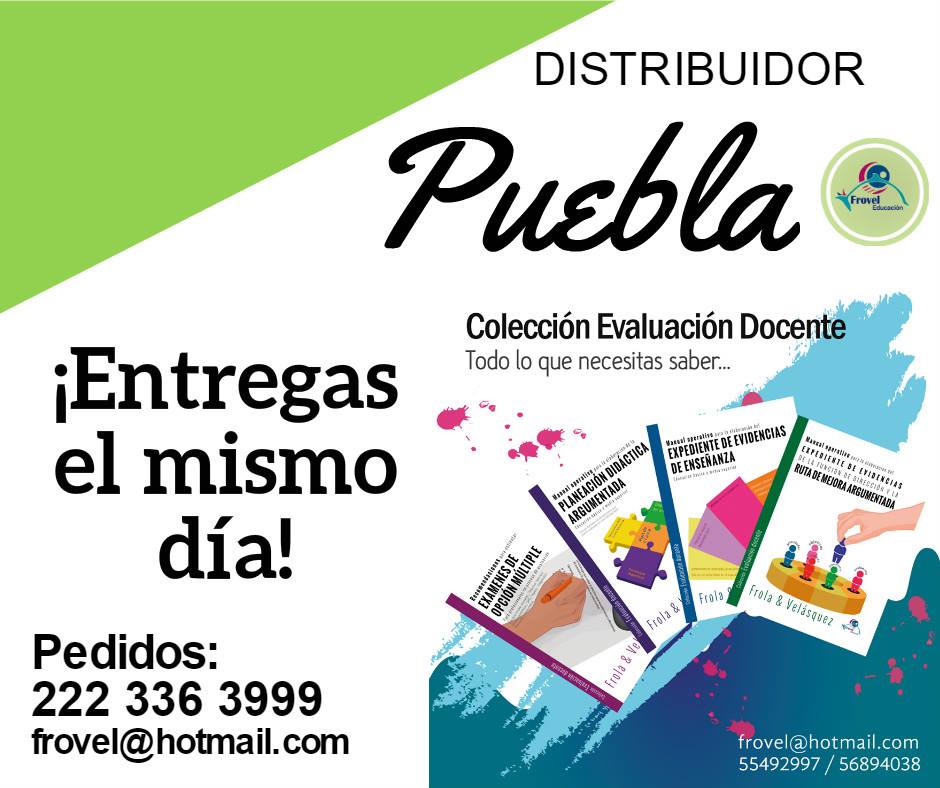 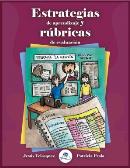 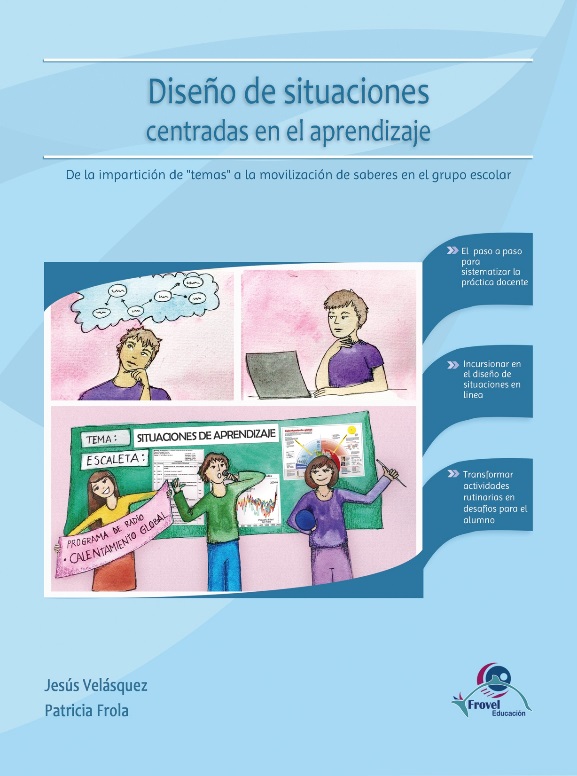 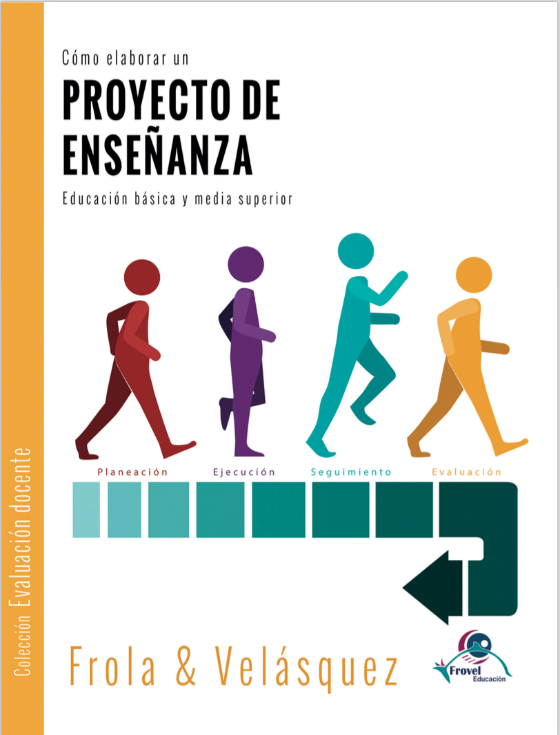 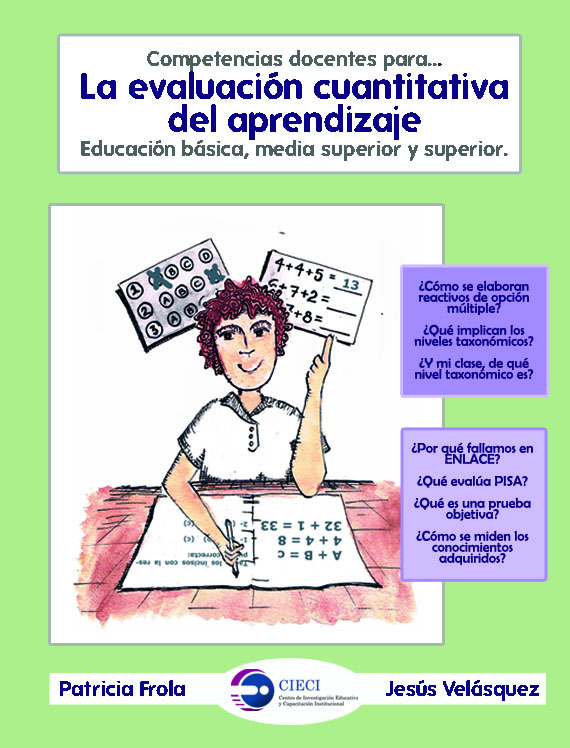 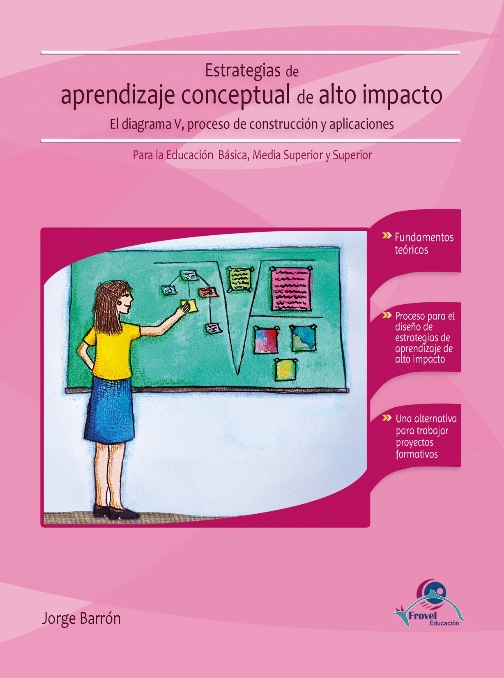 IV Congreso de investigacion e innovacion Educativa Nvo. Laredo UPN284
Para iniciar bien el día !
… Una activación
21/06/2017
Centro Regional de Educación Normal de Aguascalientes
Plan de vuelo
Un poco de historia
La reacción y el duelo
Que, cómo y con que  se evalúa?
 recomendaciones
Preguntas y respuestas
IV Congreso de investigacion e innovacion Educativa Nvo. Laredo UPN284
Un poco de  historia reciente …
Desde la mirada de la sociedad civil especializada en educación

El seminario Santiago -Otawa- CDMX
IV Congreso de investigacion e innovacion Educativa Nvo. Laredo UPN284
LAS 14 PROFECÍAS DE LA OCDE
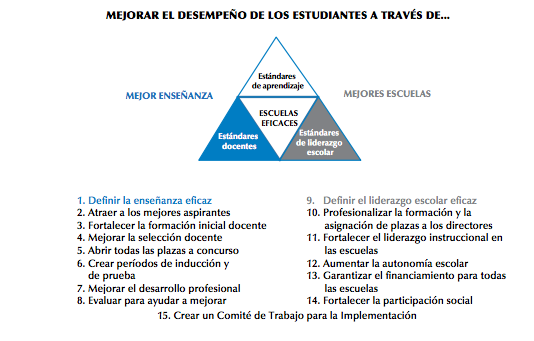 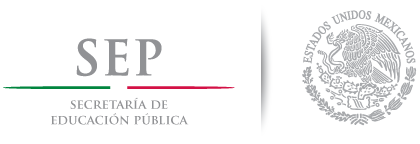 SE BUSCA…
Un  docente que cubra el Perfil, los parámetros y los indicadores.
 interesados… evaluarse !
IV Congreso de investigacion e innovacion Educativa Nvo. Laredo UPN284
¿Quién hace qué?
IV Congreso de investigacion e innovacion Educativa Nvo. Laredo UPN284
Y aquí inicia el duelo…
<iframe src="https://drive.google.com/…/0B5GFo65GbacWSVBMVGZaVEN…/preview" width="640" height="480"></iframe>
IV Congreso de investigacion e innovacion Educativa Nvo. Laredo UPN284
Lluvia de ideas…
¿Cuál es la función del docente? 
¿Qué tarea o tareas, lo hacen sujeto de evaluación? 

… Y a ti… por qué te pagan? 

Me pagan por…..
IV Congreso de investigacion e innovacion Educativa Nvo. Laredo UPN284
¿Cuál es mi principal función como educador?
IV Congreso de investigacion e innovacion Educativa Nvo. Laredo UPN284
¿APRENDAN qué?
IV Congreso de investigacion e innovacion Educativa Nvo. Laredo UPN284
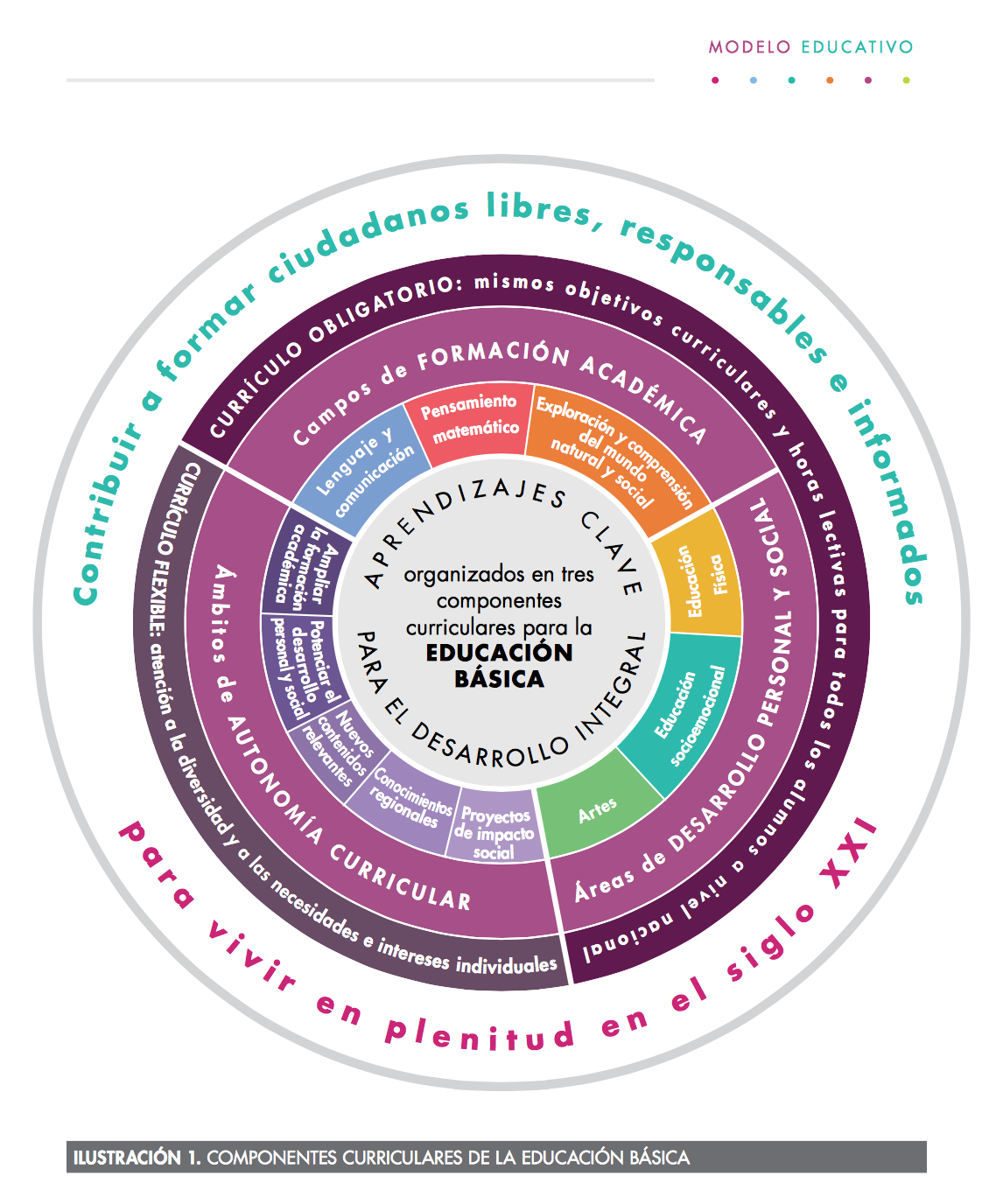 Que aprendan esto…
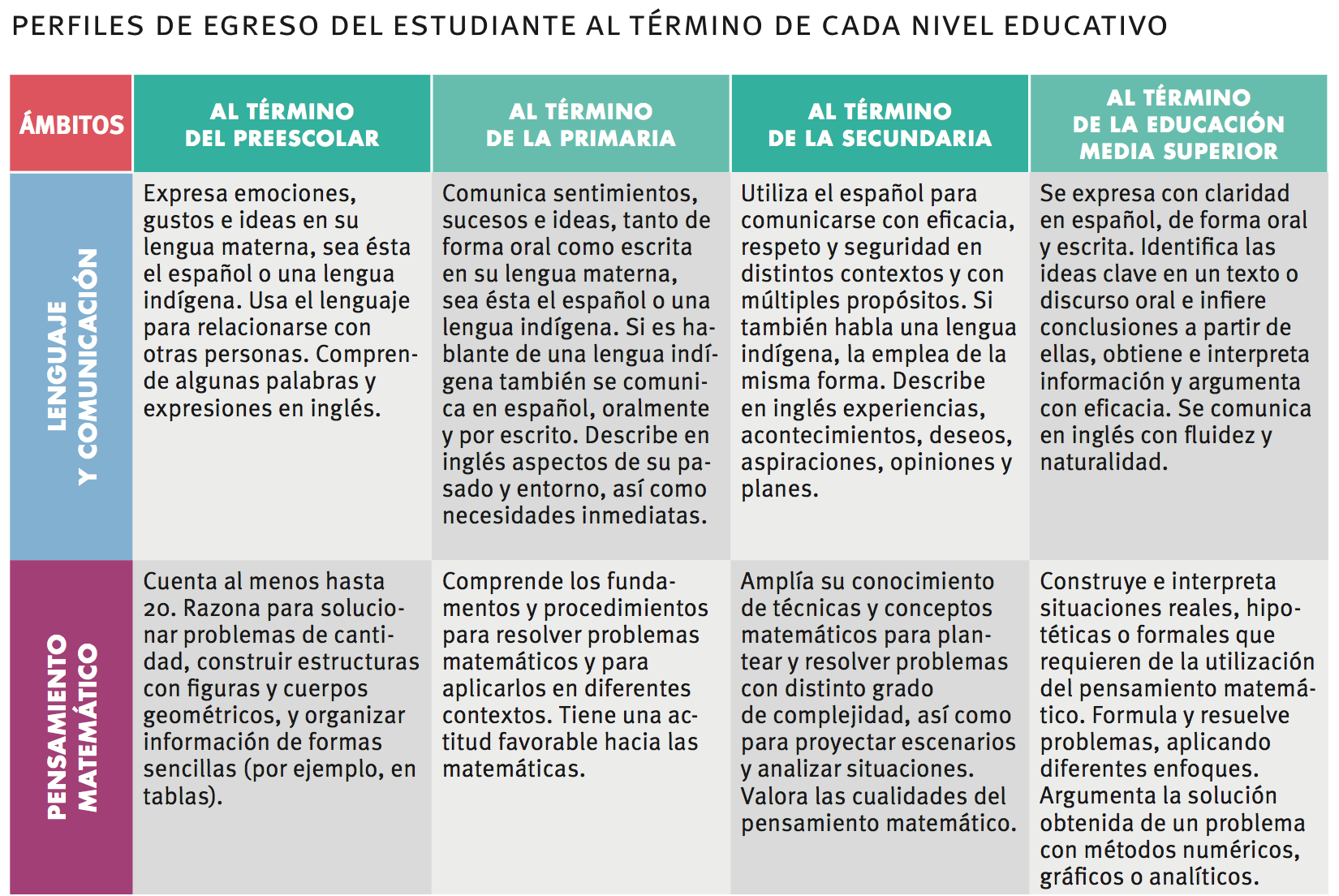 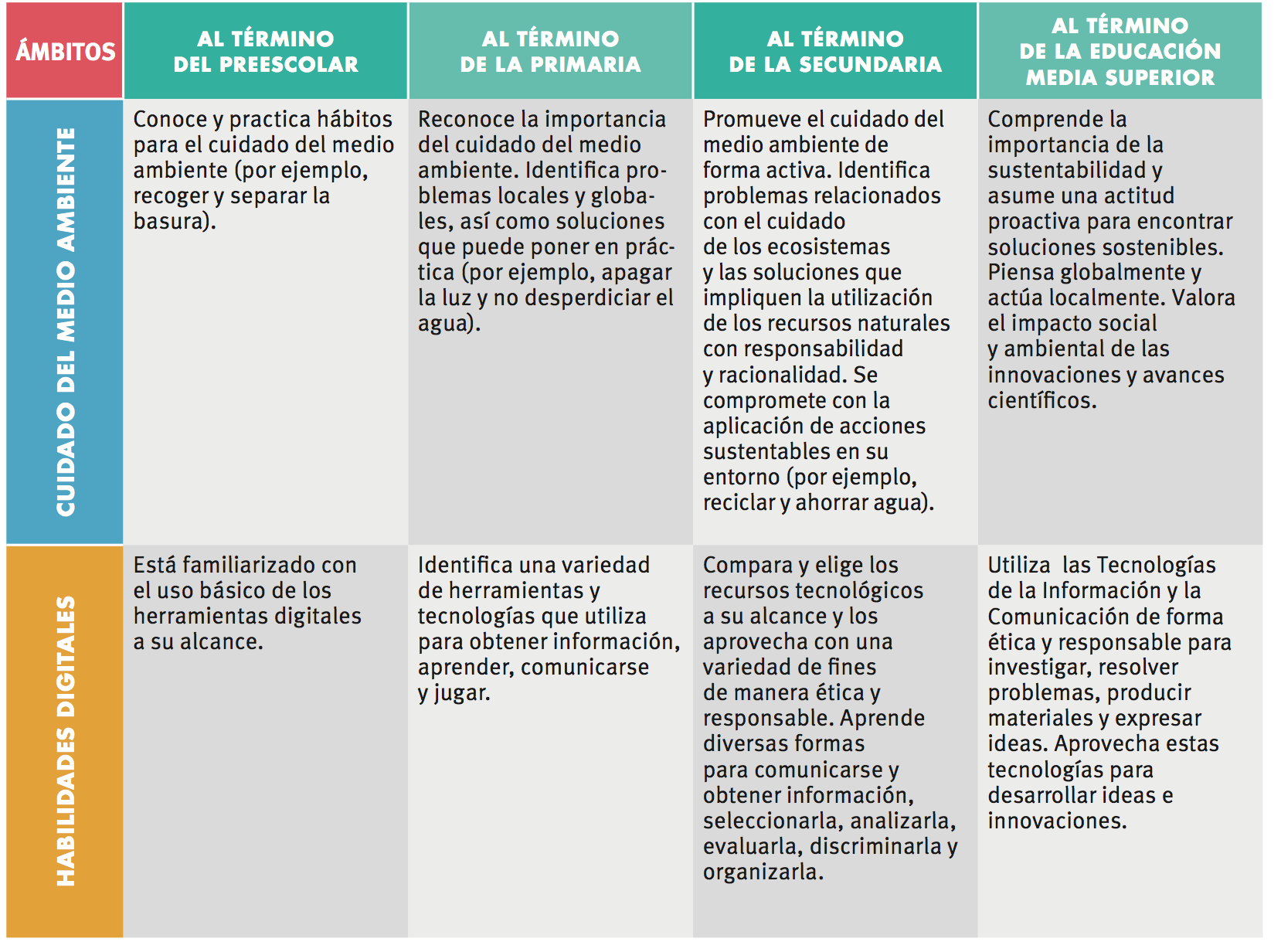 El marco de la buena enseñanza y la buena dirección
eL proceso evaluativo es universal e inherente al ser humano
21/06/2017
Curso de Evaluación Cualitativa. Puerto Vallarta
Veamos entonces… los claroscuros! De la evaluación del desempeño docente
IV Congreso de investigacion e innovacion Educativa Nvo. Laredo UPN284
Las dimensiones del perfil docente Un docente que…
IV Congreso de investigacion e innovacion Educativa Nvo. Laredo UPN284
LOS INSTRUMENTOS
IV Congreso de investigacion e innovacion Educativa Nvo. Laredo UPN284
La evaluación del desempeño debe ser en vivo, presencial, en exhibiciones únicas e irrepetibles, pero el INEE
SOLAMENTE usa
VÍAS INDIRECTAS
IV Congreso de investigacion e innovacion Educativa Nvo. Laredo UPN284
“Los mártires”de la evaluación del desempeño
PROYCTO 
de   ENSEÑANZA
IV Congreso de investigacion e innovacion Educativa Nvo. Laredo UPN284
Las etapas de la evaluación del desempeño en el nuevo modelo de evaluación SPD-INEE
Examen de LSM, escritura Braille, tablas de comunicación, Ley de accesibilidad a edificios públicos
IV Congreso de investigacion e innovacion Educativa Nvo. Laredo UPN284
Cómo elaborar un proyecto de Enseñanza paso a paso
21/06/2017
TEPIC EDUCACION BASICA el nuevo modelo educativo en el marco de la evaluación del desempeño y el nuevo modelo educativo2016
Asignatura
Enfoque
Competencias
Disciplinares
Específicas
Genéricas
Aprendizaje
esperado
Diagnóstico grupal
Contexto
externo
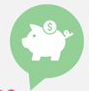 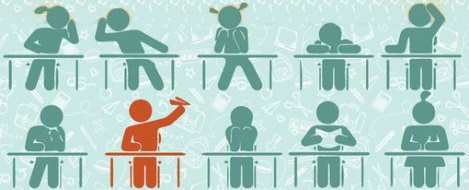 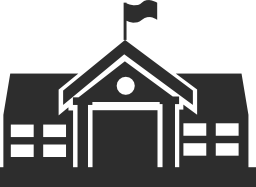 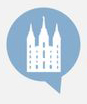 Contexto interno
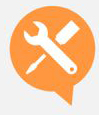 21/06/2017
TEPIC EDUCACION BASICA el nuevo modelo educativo en el marco de la evaluación del desempeño y el nuevo modelo educativo2016
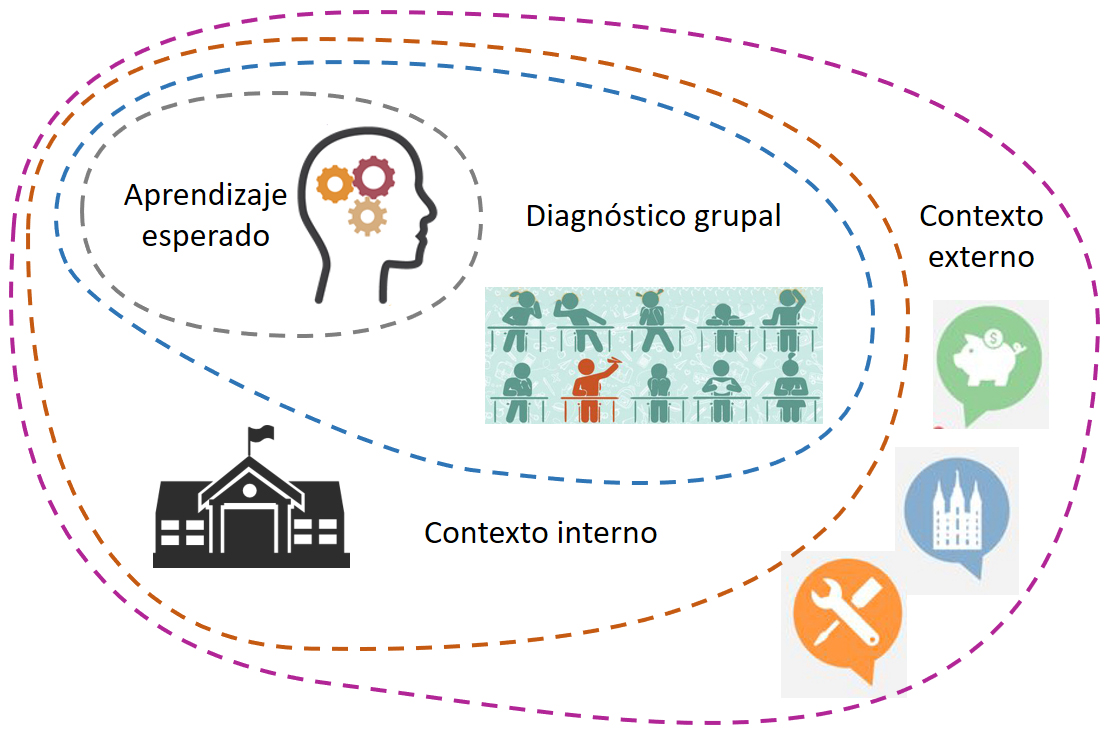 ¿
A través de qué estrategia voy a lograr el aprendizaje esperado y además, desarrollar las competencias
¿
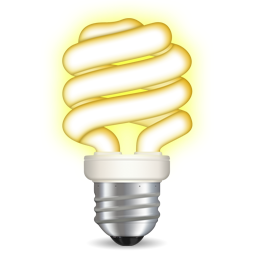 Video colaborativo
Dramatización
Cartel
Mapa conceptual
Folleto
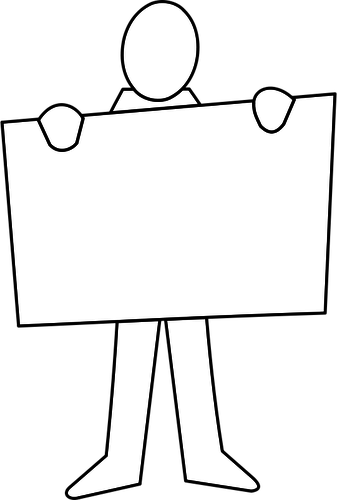 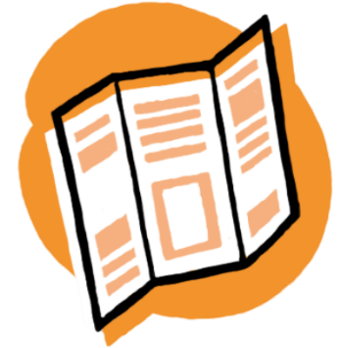 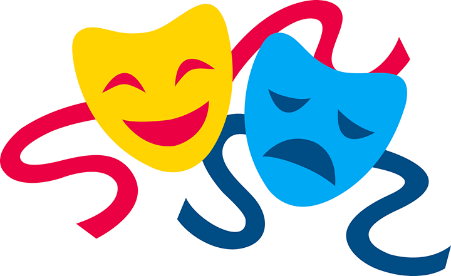 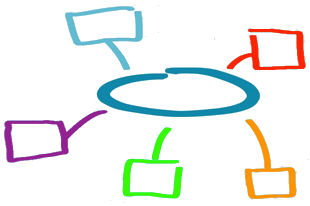 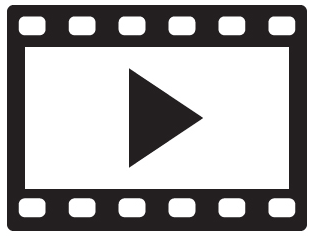 21/06/2017
TEPIC EDUCACION BASICA el nuevo modelo educativo en el marco de la evaluación del desempeño y el nuevo modelo educativo2016
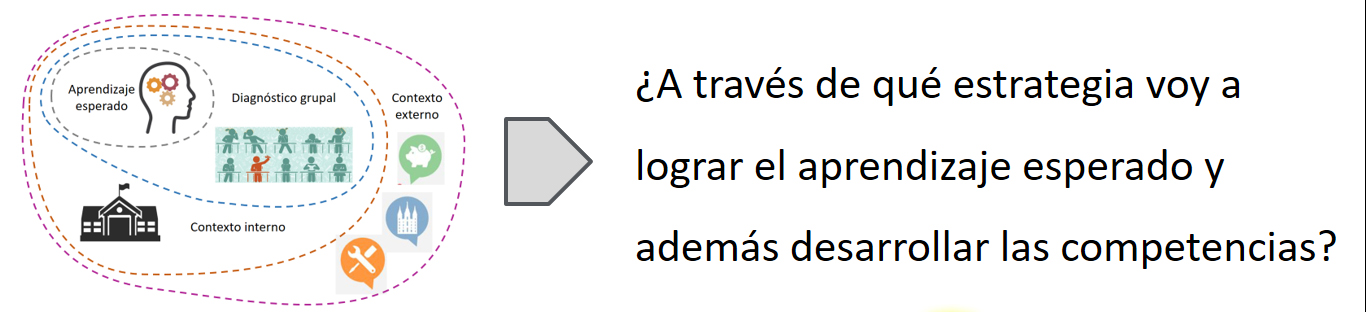 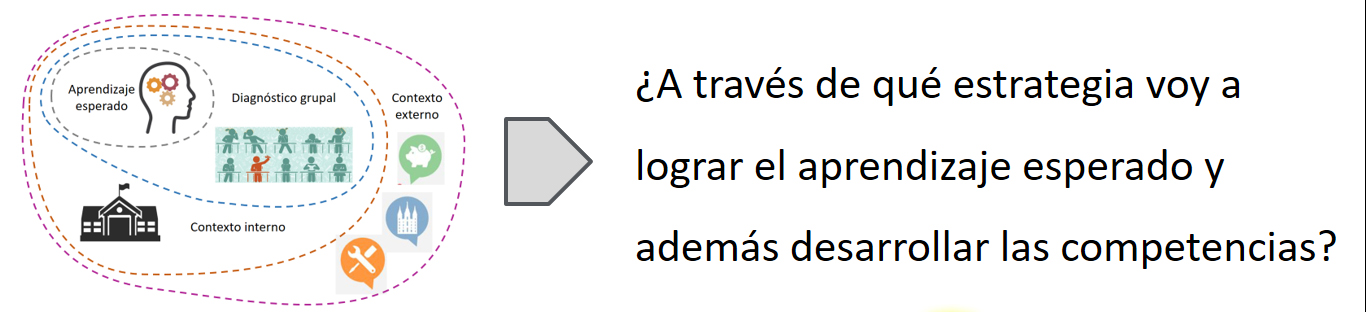 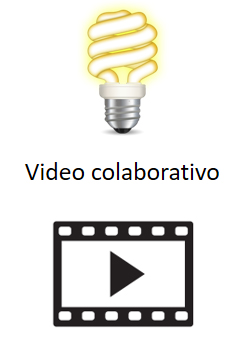 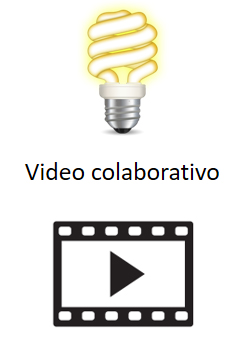 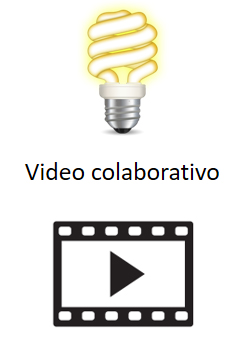 Nombre del proyecto/situación de aprendizaje
1
4
4
4
Propósito de la situación de aprendizaje: 6 elementos
2
5
5
6
3
verbo operativo
organización
estrategia
exigencia
contenido
contexto
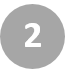 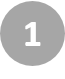 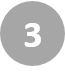 Elaborar
un video colaborativo
acerca del proyecto
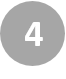 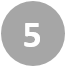 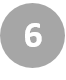 de 3 minutos de duración
para presentarse al grupo
en equipos de 4 integrantes
21/06/2017
TEPIC EDUCACION BASICA el nuevo modelo educativo en el marco de la evaluación del desempeño y el nuevo modelo educativo2016
Elaborar acerca del Proyecto 
de Enseñanza un video colaborativo en equipos de 4 integrantes, de 3 minutos de duración para presentarse al grupo
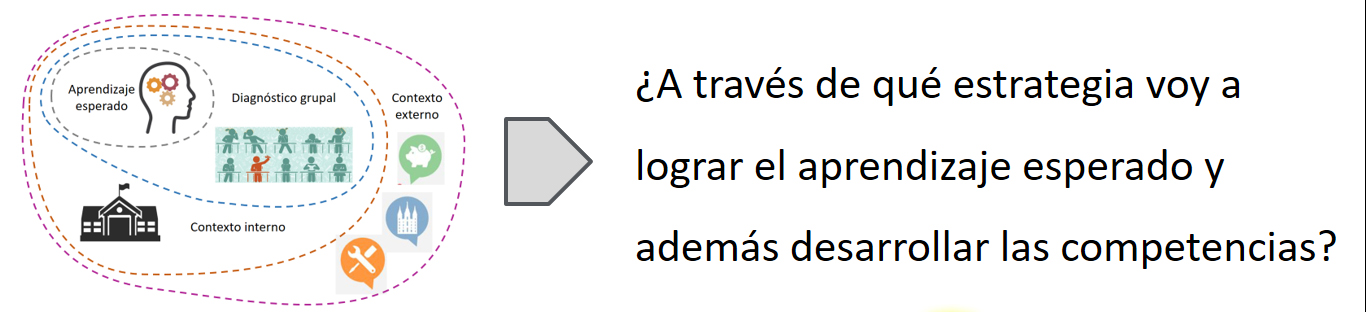 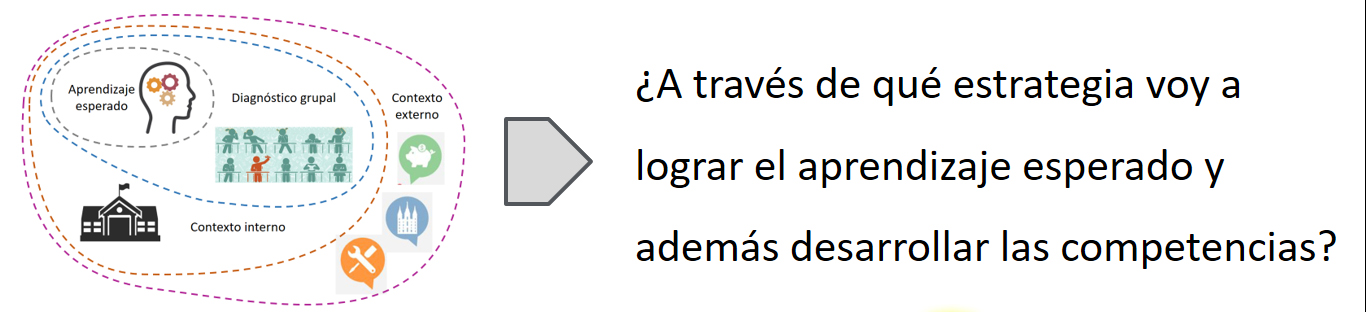 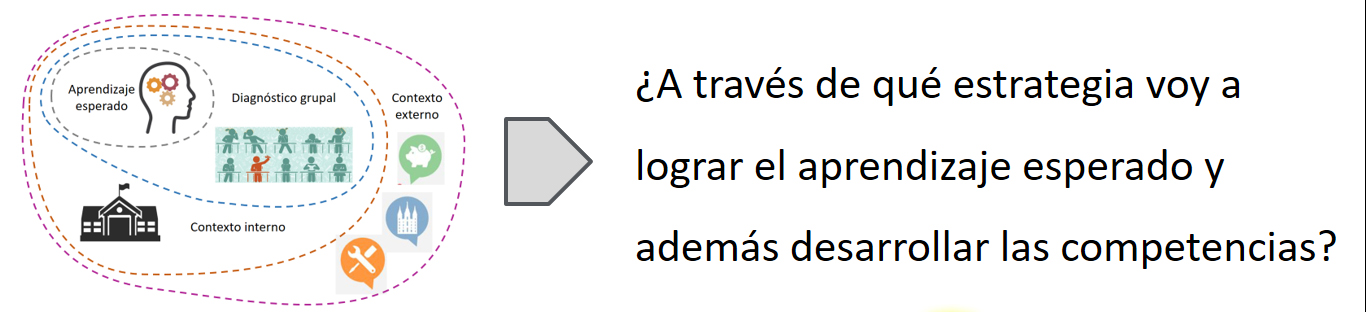 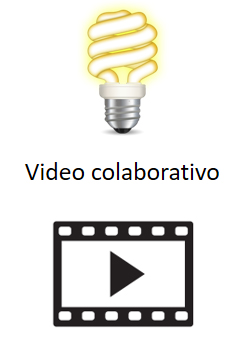 ¿
A través de qué estrategia
voy a lograr el aprendizaje
esperado y además desarrollar
las competencias
?
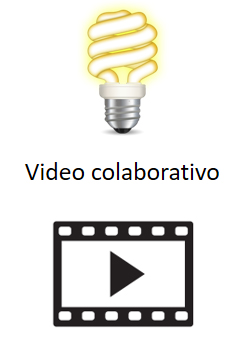 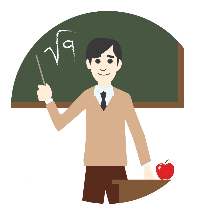 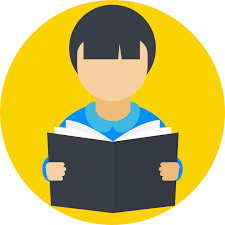 Secuencia didáctica
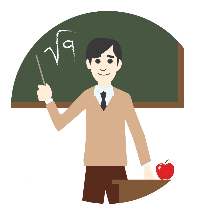 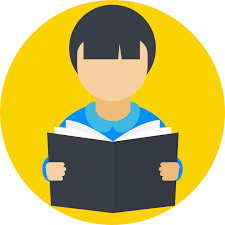 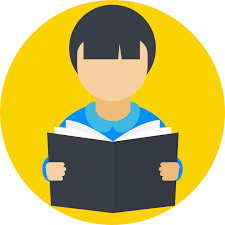 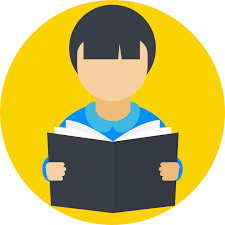 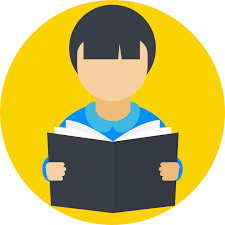 Inicio
Cierre
Desarrollo
Sesión 1
• Preparación para el aprendizaje
• Recuperar saberes previos
• Ofrecer información validada

Sesión 2
• Procesamiento de la información y construcción de insumos
• Insumos y entregables

Sesión 3
• Insumos y entregables
Sesión 5
• Presenta y define su producción el equipo




• El docente evalúa y verifica si se logró el aprendizaje esperado y el desarrollo de competencias a través de indicadores de evaluación
Sesión 4
• Se plantea al reto
• Se forman equipos
• Se definen los criterios de exigencia
• Se establecen los tiempos y las                  formas

El docente asesora y acompaña
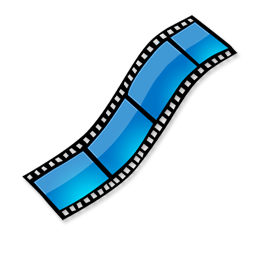 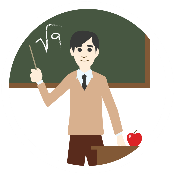 21/06/2017
TEPIC EDUCACION BASICA el nuevo modelo educativo en el marco de la evaluación del desempeño y el nuevo modelo educativo2016
Elaborar acerca del Proyecto 
de Enseñanza un video colaborativo en equipos de 4 integrantes, de 3 minutos de duración para presentarse al grupo
¿
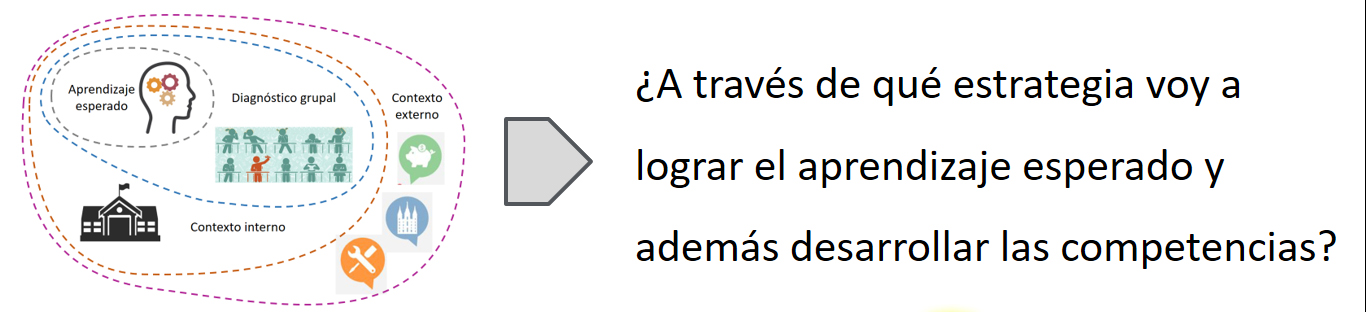 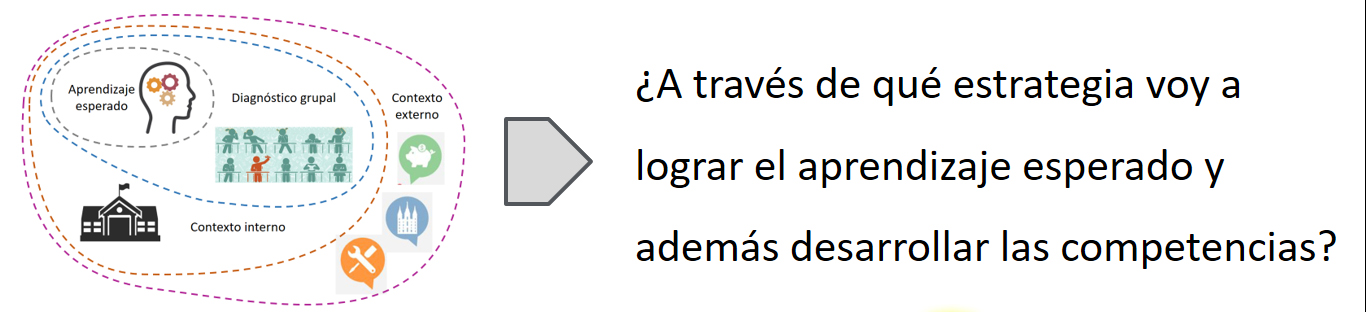 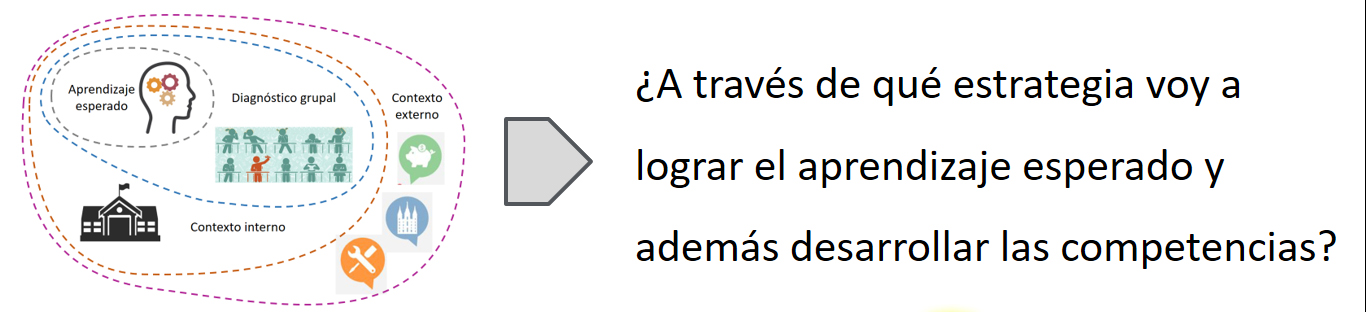 A través de qué estrategia
voy a lograr el aprendizaje
esperado y además desarrollar
las competencias
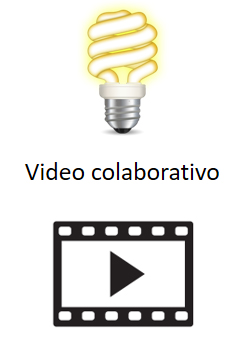 ?
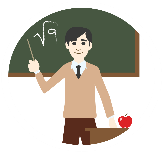 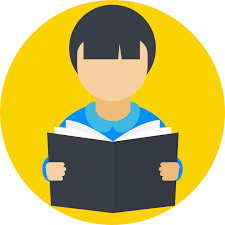 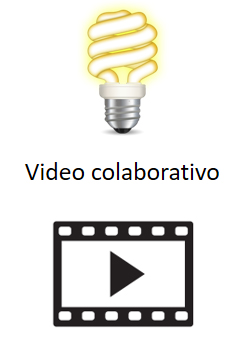 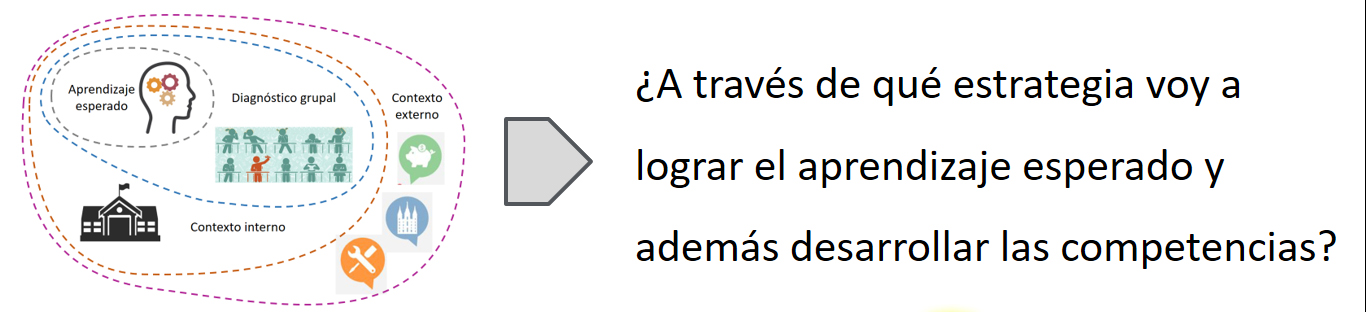 R
B
MB
E
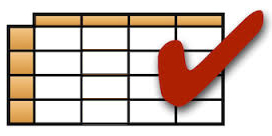 1
Herramienta de calificación
2
Secuencia didáctica
3
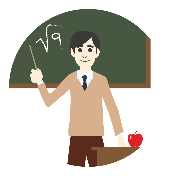 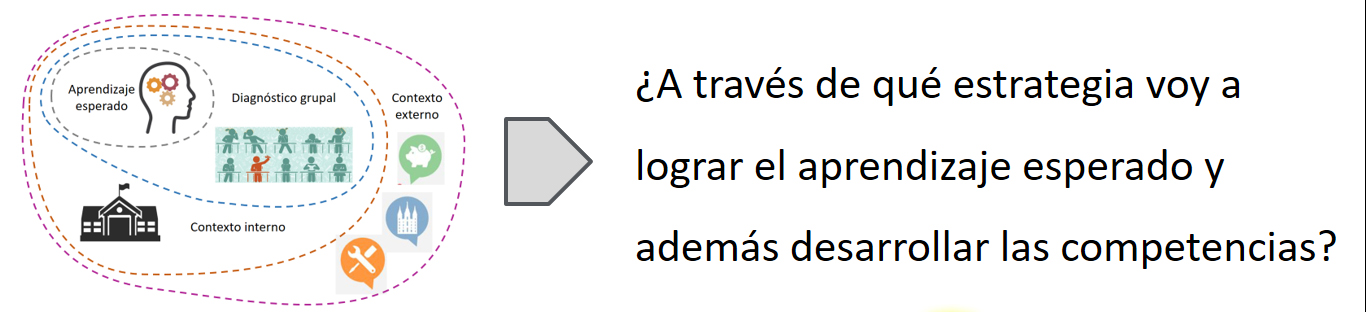 Inicio
4
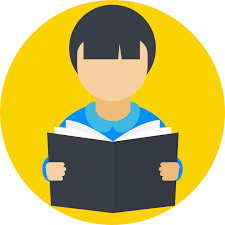 Desarrollo
Cierre
21/06/2017
TEPIC EDUCACION BASICA el nuevo modelo educativo en el marco de la evaluación del desempeño y el nuevo modelo educativo2016
Los 5 argumentos para explicar que el alumno de bajo rendimiento, no alcanzó el objetivo de aprendizaje…  evidencias de los maestros y maestras de 22 entidades  (iNEE 2017. Informe)
IV Congreso de investigacion e innovacion Educativa Nvo. Laredo UPN284
Observa  Las tendencias !
La inclusión y el diseño universal 
Pasar de los temas a los problemas 
Las competencias para la vida
Aprender a aprender …con, sin o a pesar de 
Aprender a convivir
Saber hacer con calidad (con, sin o a pesar de la escuela)
Ser  mejores personas 
La equidad de género
Los vínculos afectivos por encima de los académicos
La autonomía en todas sus formas 
El aprendizaje situacional, autorregulado  y colaborativo
Las redes de colaboración entre pares
…Este mundo ya giró!
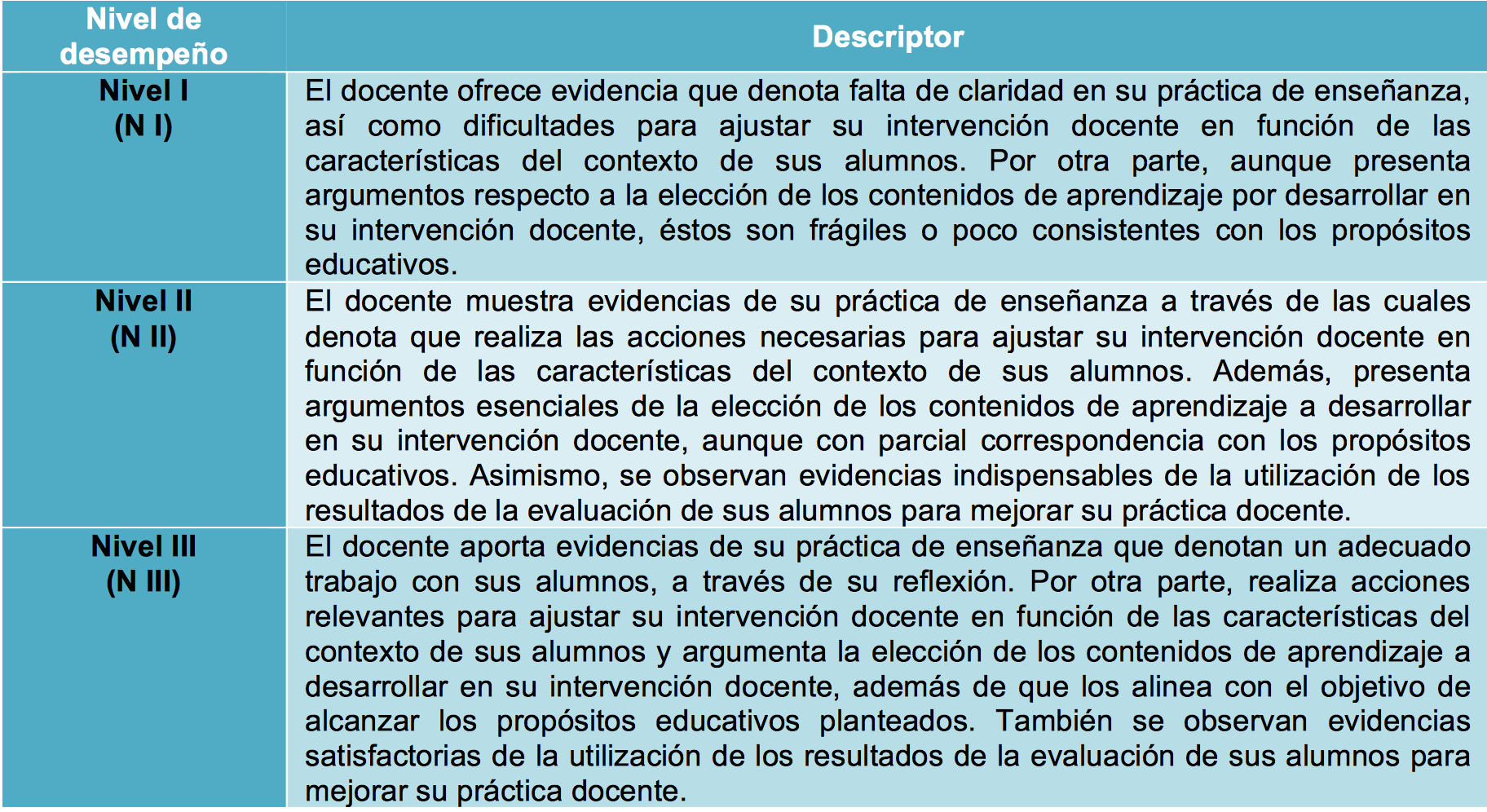 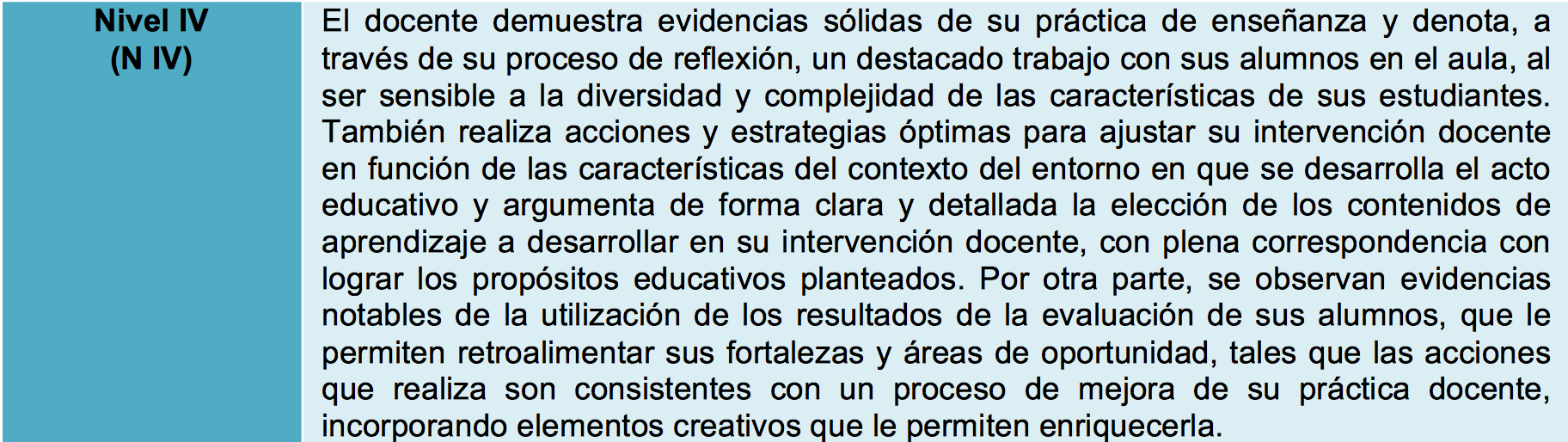 IV Congreso de investigacion e innovacion Educativa Nvo. Laredo UPN284
Quitando los mitos y falacias sobre la evaluación del desempeño
“ …fórmate más, defórmate menos, 
Transfórmate ahora! 
Confórmate… nunca !

Patricia Frola 2017
IV Congreso de investigacion e innovacion Educativa Nvo. Laredo UPN284
PATRICIA FROLA
patricia_frola@hotmail.com 
www.ciecicapacita.com
capacitacioneducativa.mx 
ciecicapacitacion@hotmail.com 
froveleditorial.com.mx 

(55)5549 2997  (55)5689 4038
PARA SEGUIR EN CONTACTO
IV Congreso de investigacion e innovacion Educativa Nvo. Laredo UPN284